Explore the basics of data analytics.
If you’re eager to unlock the insights hidden within your data, these foundational courses can help. Don’t worry if you miss a day — you can always catch up tomorrow.
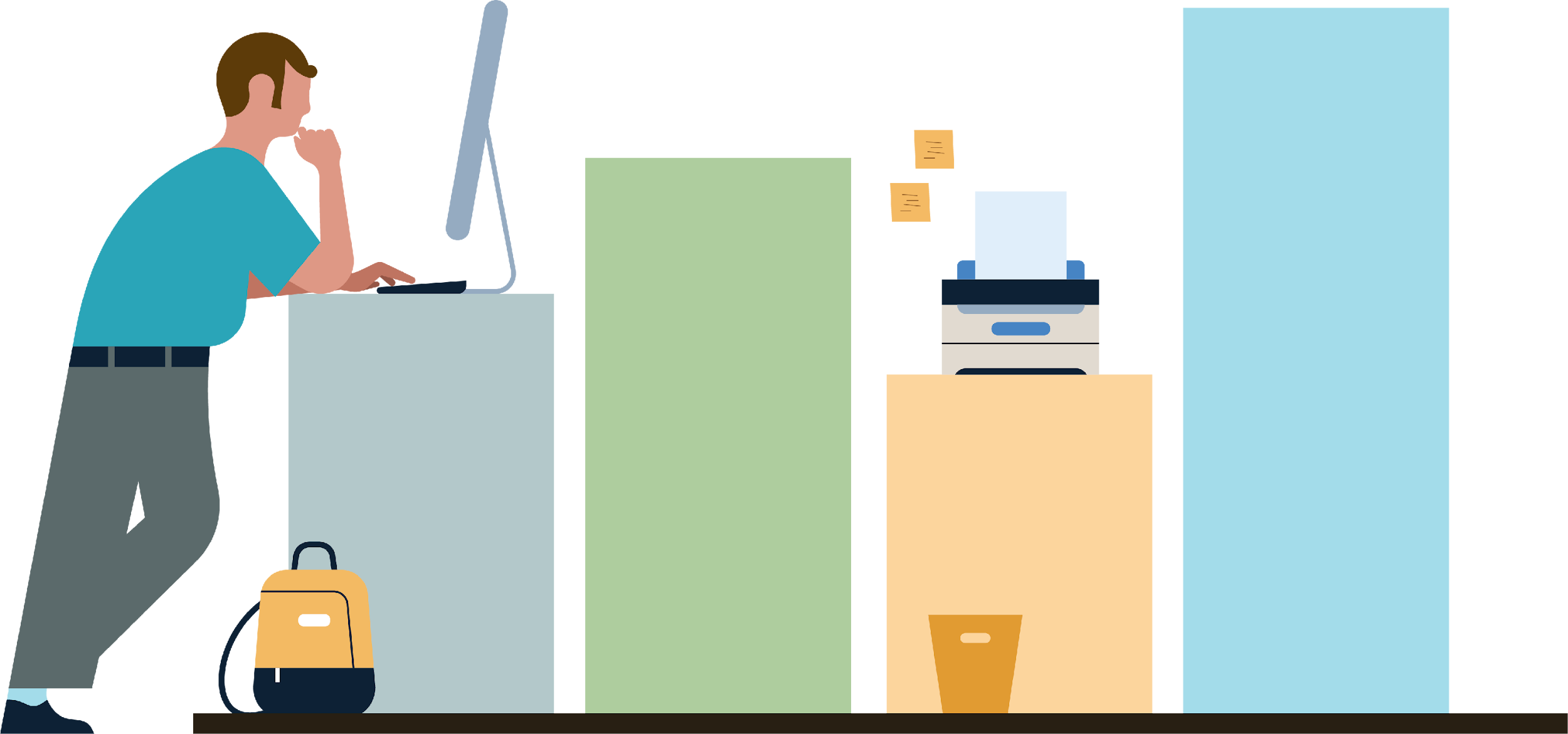 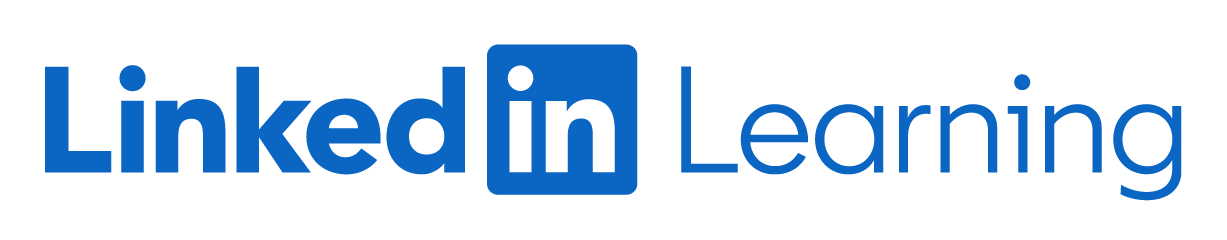